SOLMIZACIJSKI 
ZLOGI
Pogledam, izgovorim, pokažem
Mojca Pozvek, prof. RP
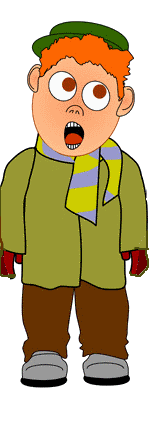 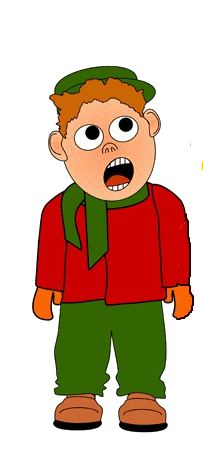 SO
LA
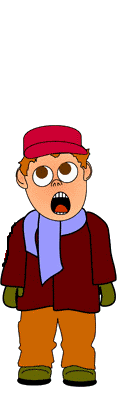 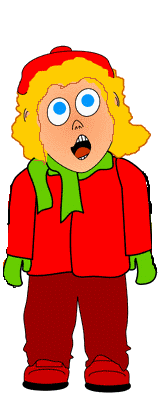 FA
MI
RE
DO
Mojca Pozvek, prof. RP
S solmizacijskim zlogom poimenuj ton in ga pokaži z gibom na sebi!
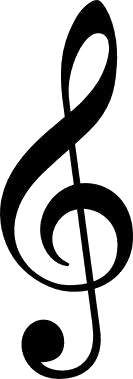 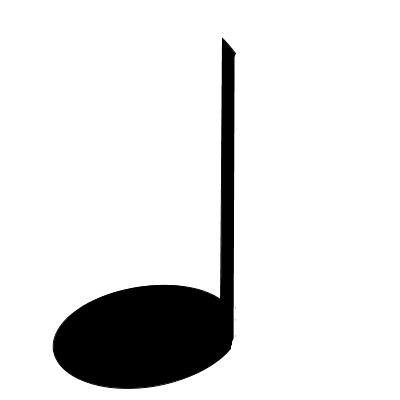 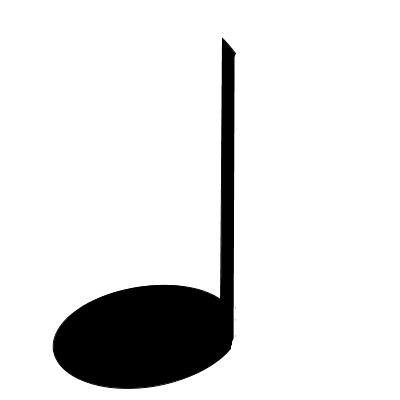 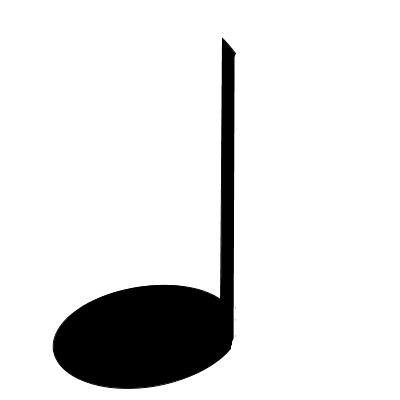 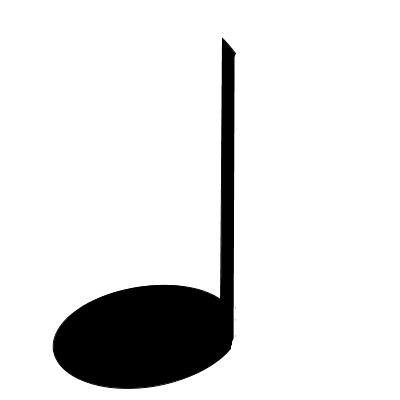 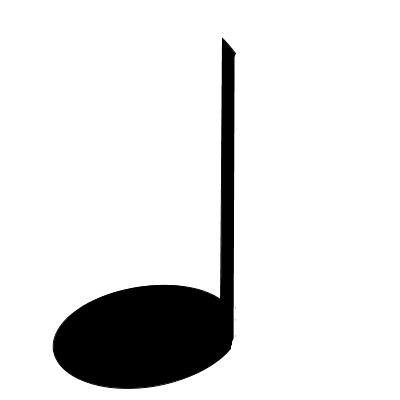 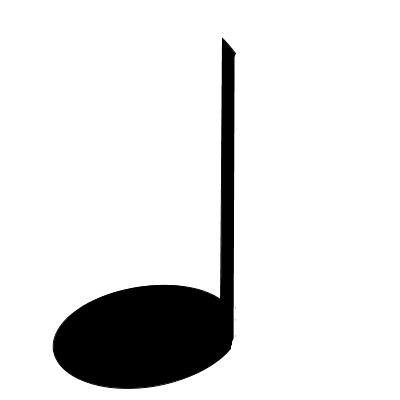 DO
RE
MI
LA
FA
SO
Mojca Pozvek, prof.
Internetni slikovni vir:
http://www.clipartdog.com/art_files_11/caroling-003.htm
Opomba: Sličica je za lastne potrebe nekoliko preoblikovana z orodjem Paint.NET
Mojca Pozvek, prof. RP